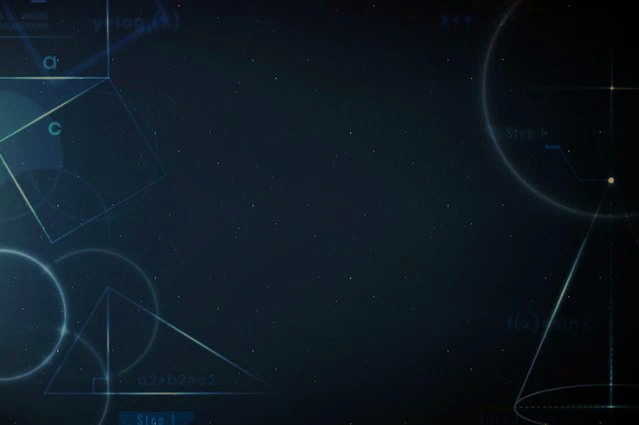 Simple Machines
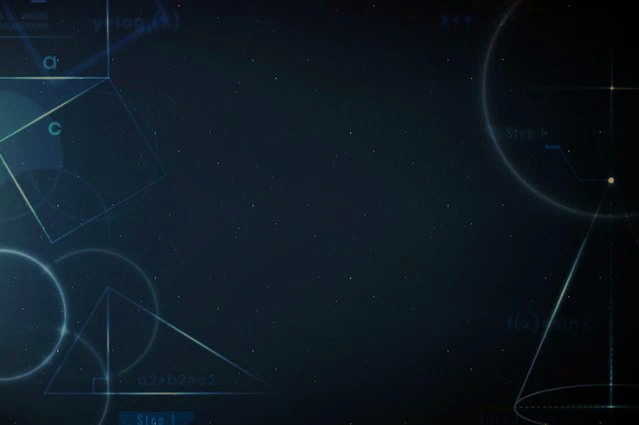 Review
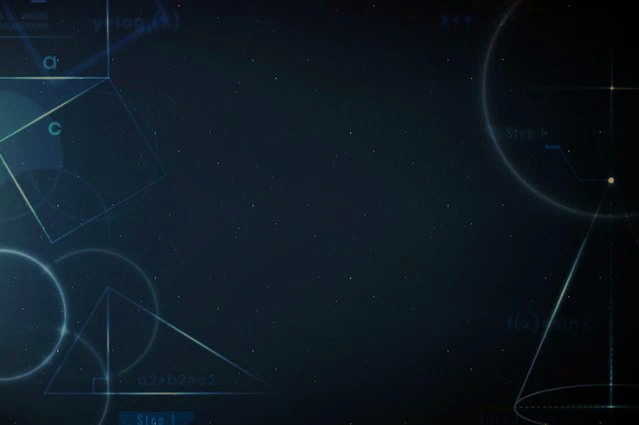 Review
Simple machines make work easier. They have few or no moving parts and they work by changing the direction of a force or the amount of force needed to do something
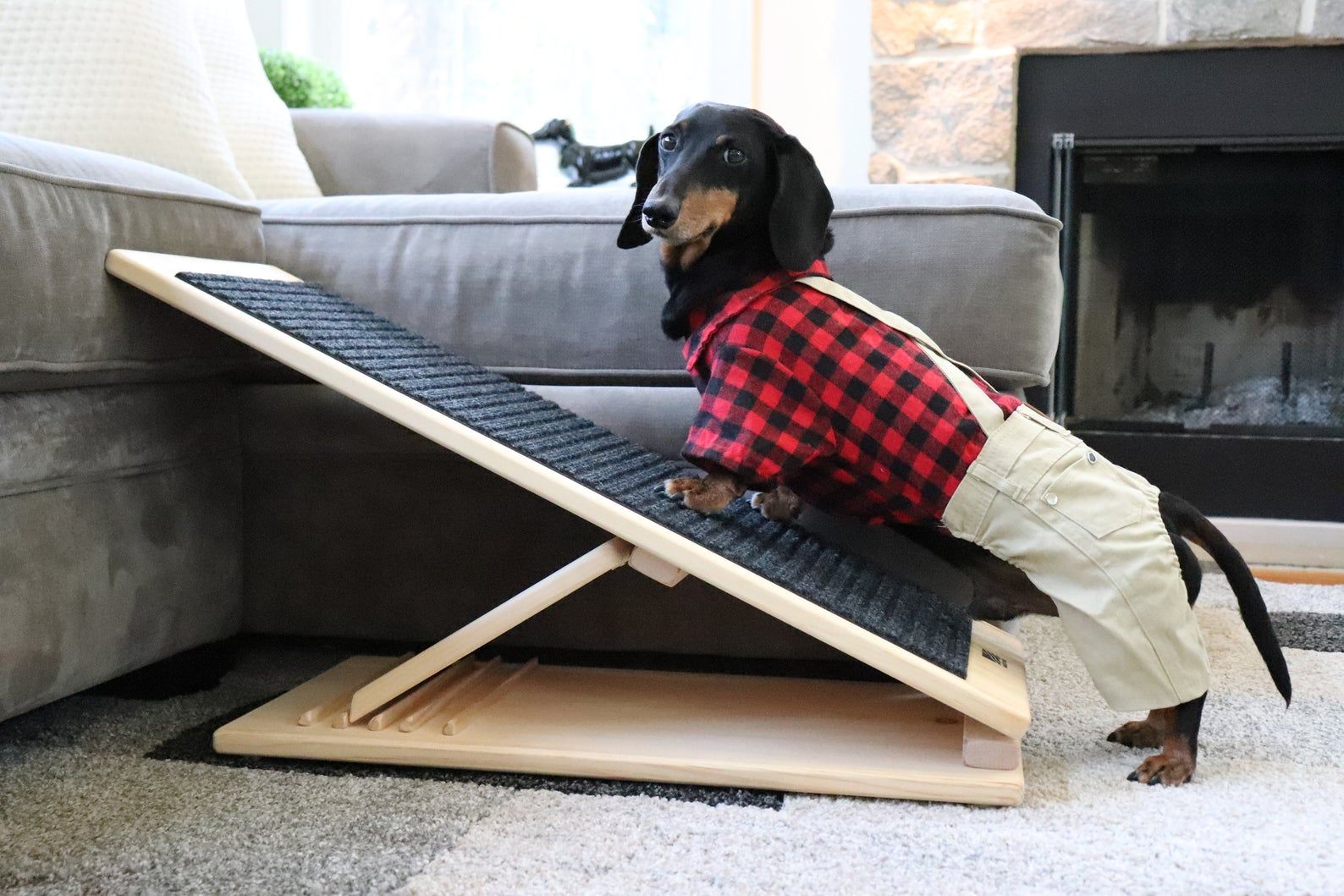 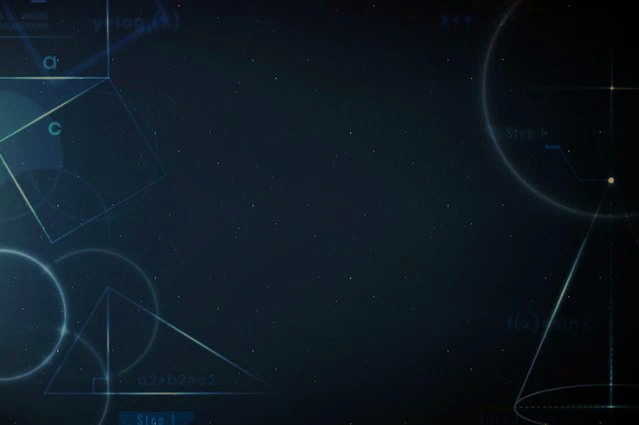 Review
Force is a push or pull upon an object resulting from the object's interaction with another object.
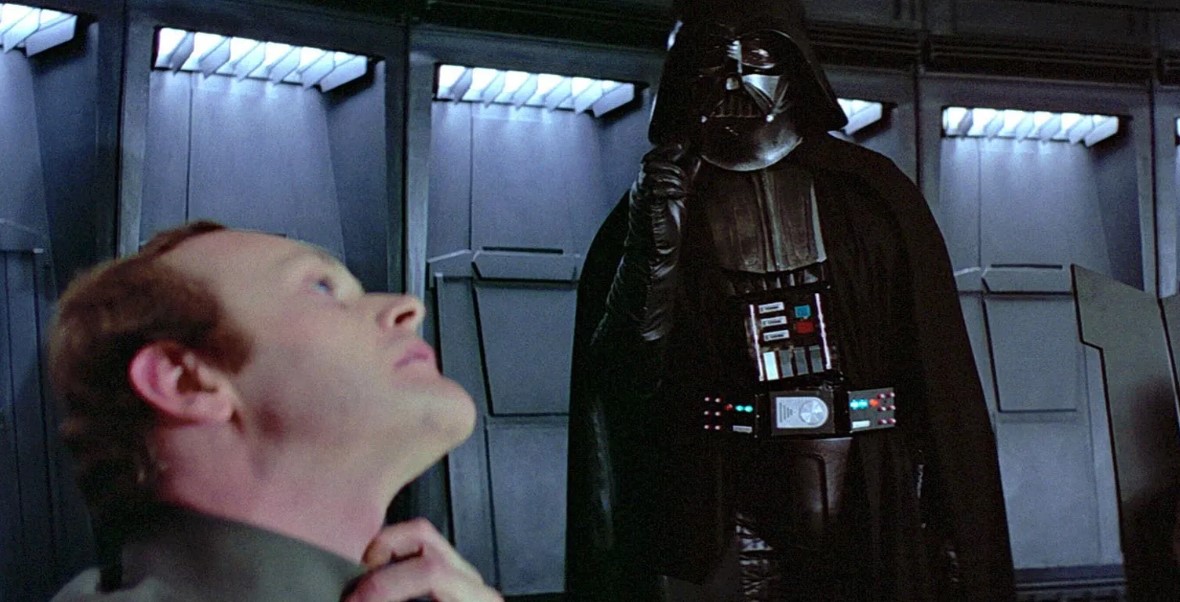 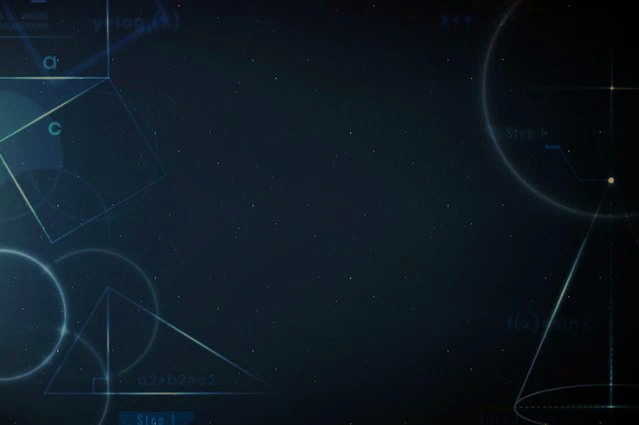 Review
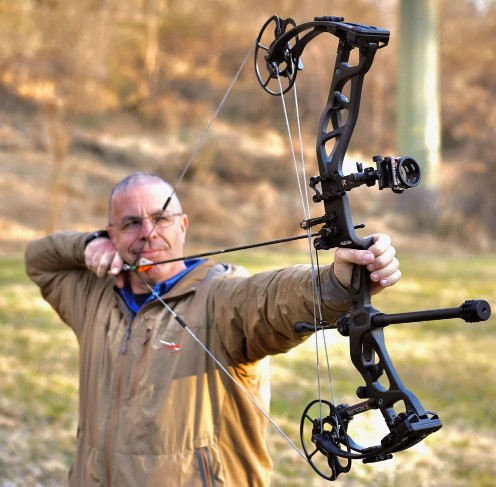 Work is the transfer of mechanical energy from one object to another.
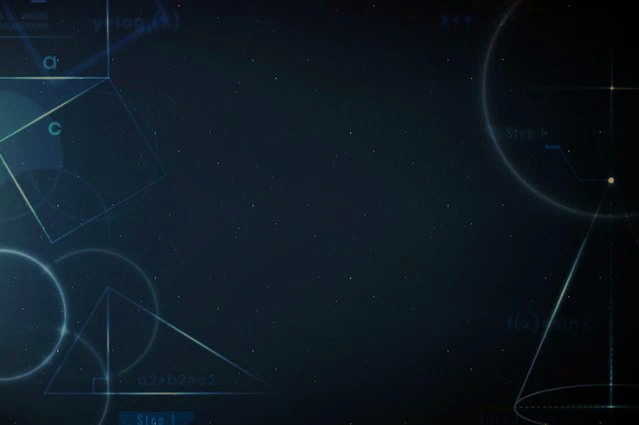 Review
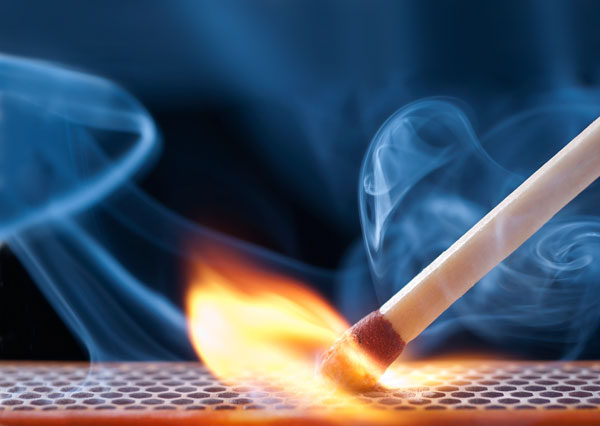 Friction is the force felt between two surfaces when one attempts to slide against the other — whether or not they are moving.

Some of the energy or force put into a machine will be diverted into friction.
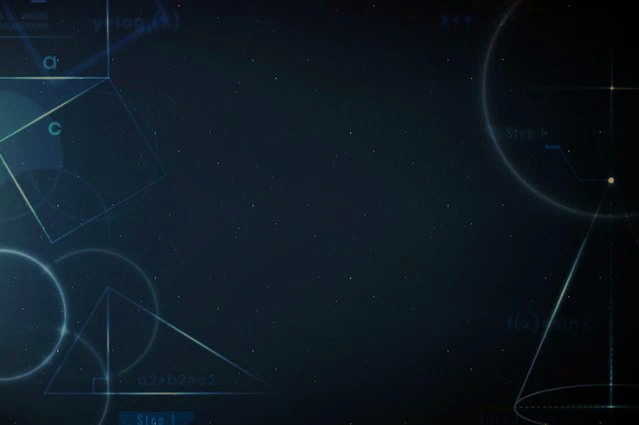 Review
Mechanical Advantage is a measure of how much a force is increased by using a tool or machine. It is equal to the force exerted by the tool or machine divided by the applied effort.
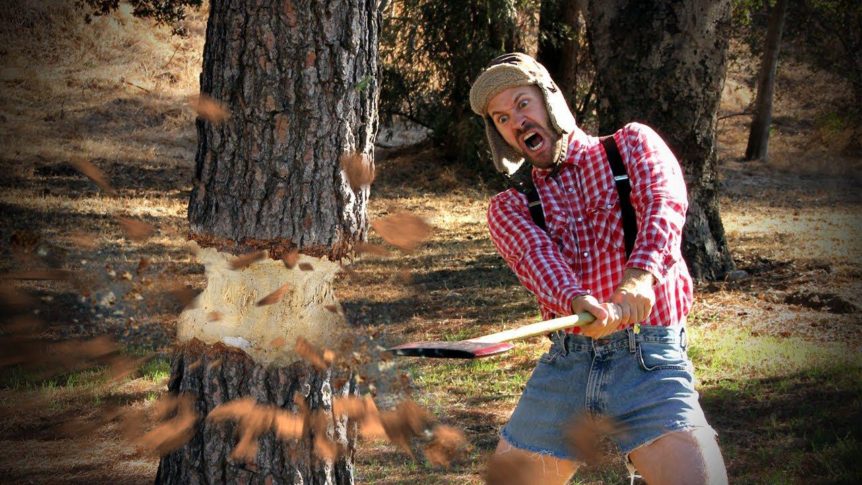 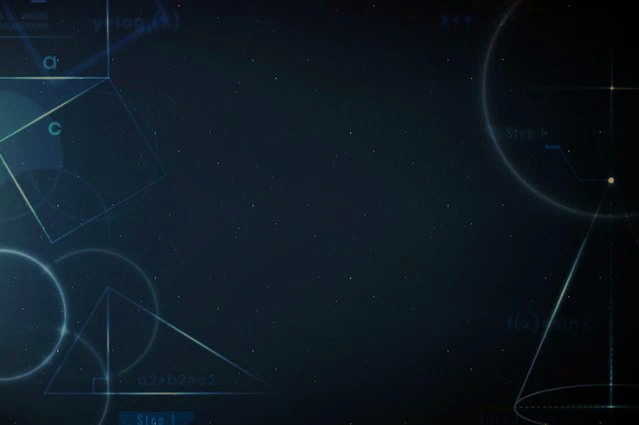 Wheel and Axle
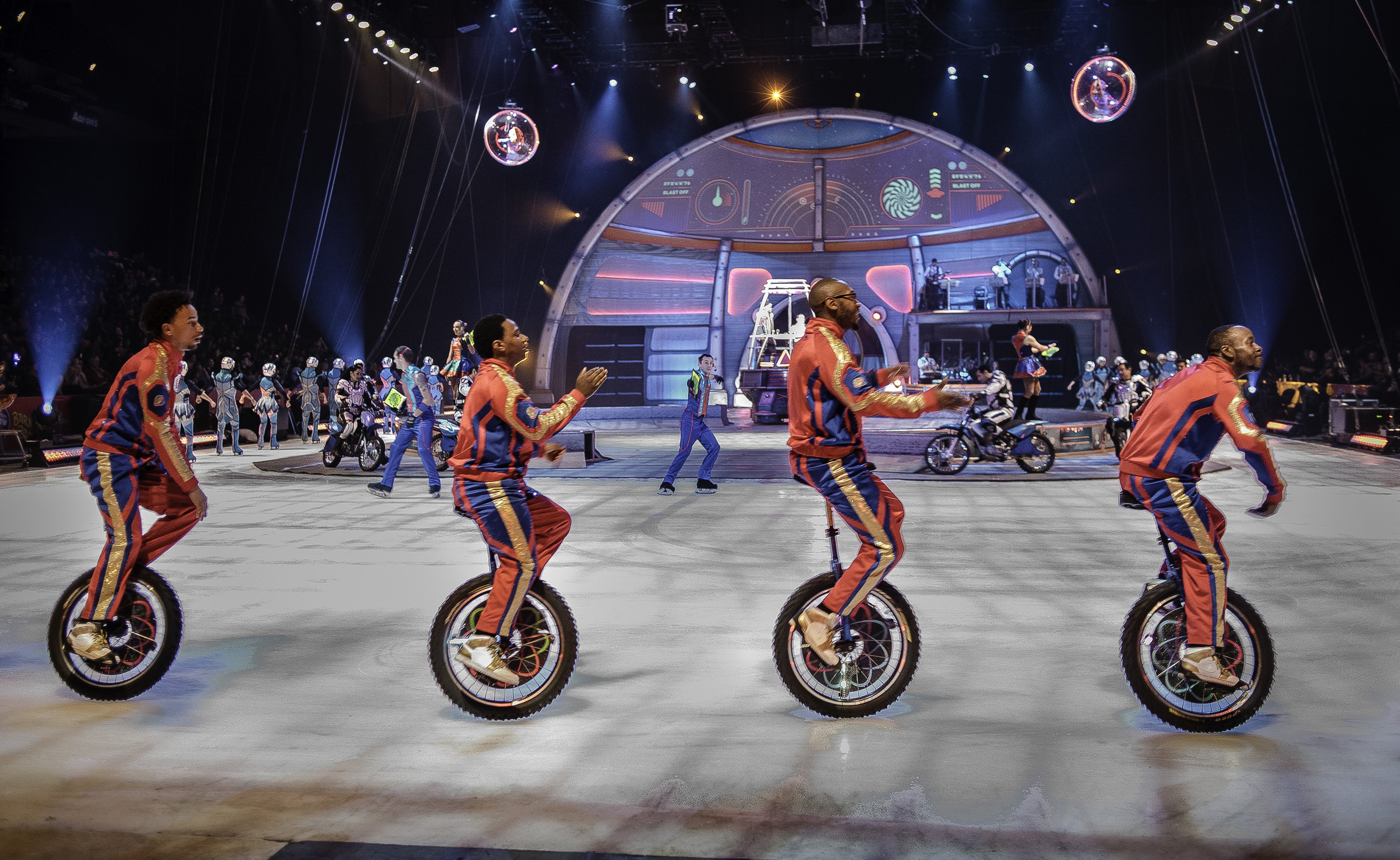 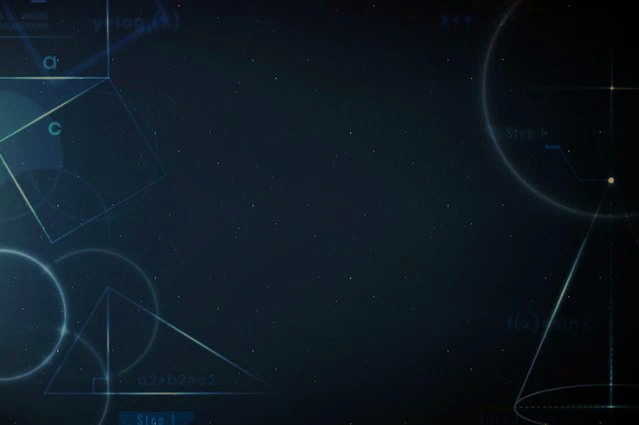 What is a Wheel and Axle?
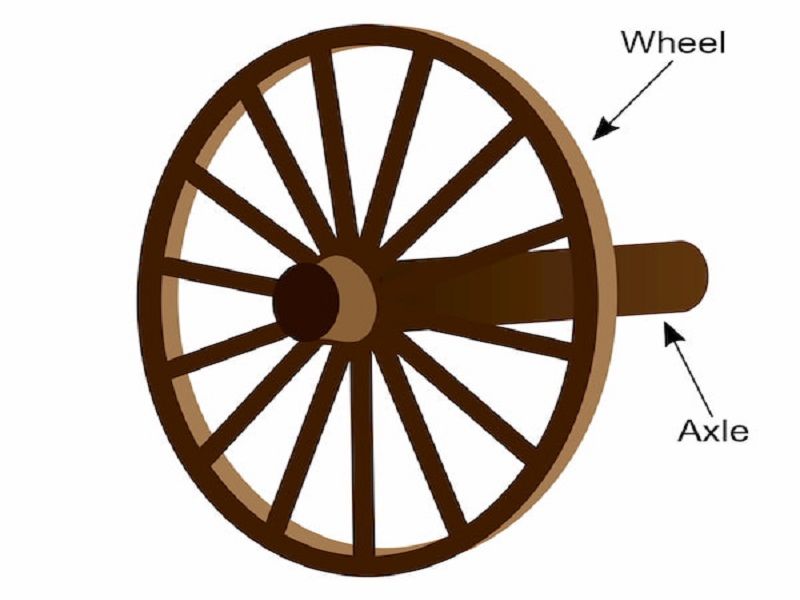 A Wheel and Axle is a round disk with a rod through the center. 

The disk is the Wheel, and the rod is the Axle.
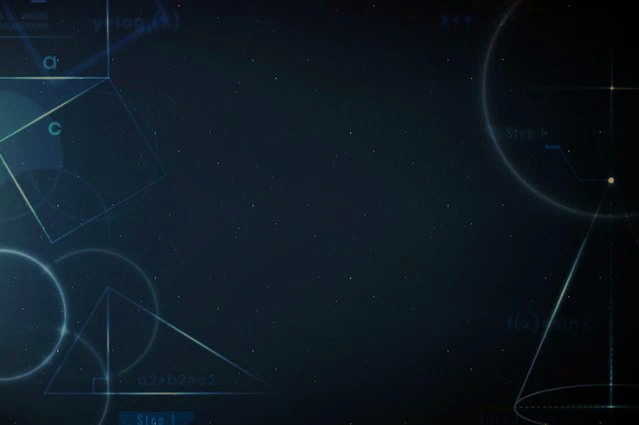 Examples of Wheel and Axle
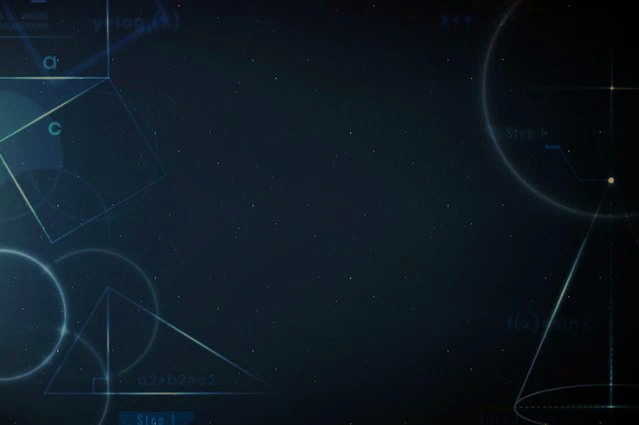 Examples of Wheel and Axle
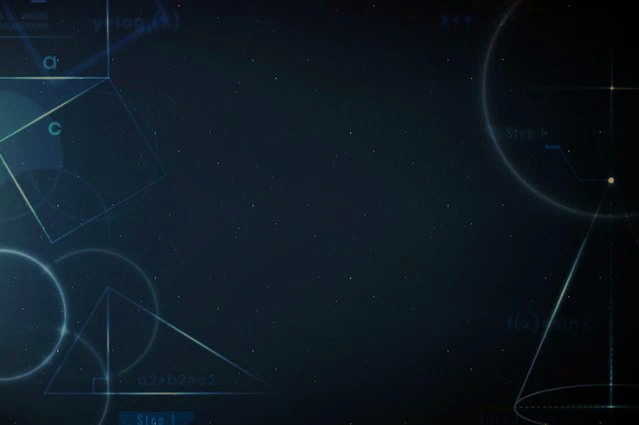 Examples of Wheel and Axle
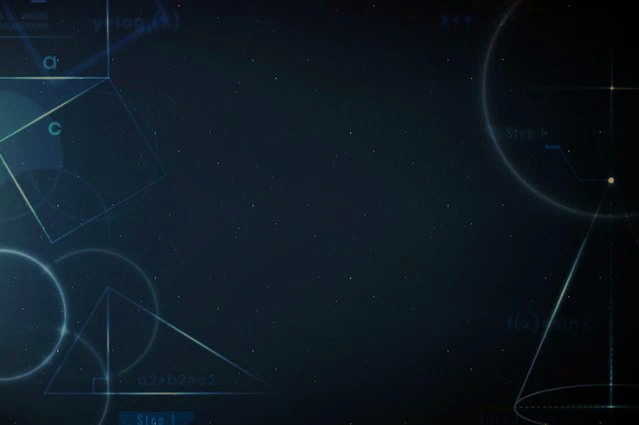 Examples of Wheel and Axle
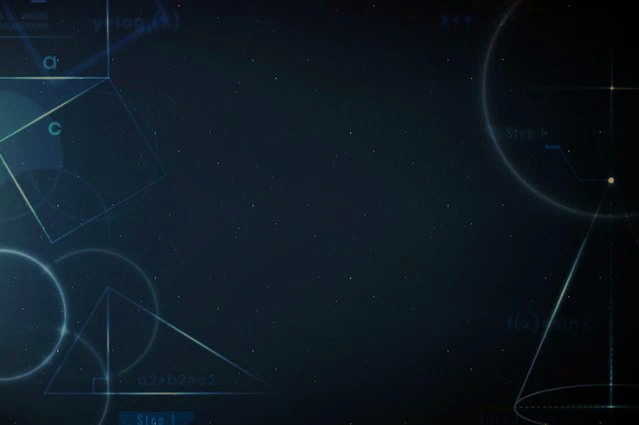 Examples of Wheel and Axle
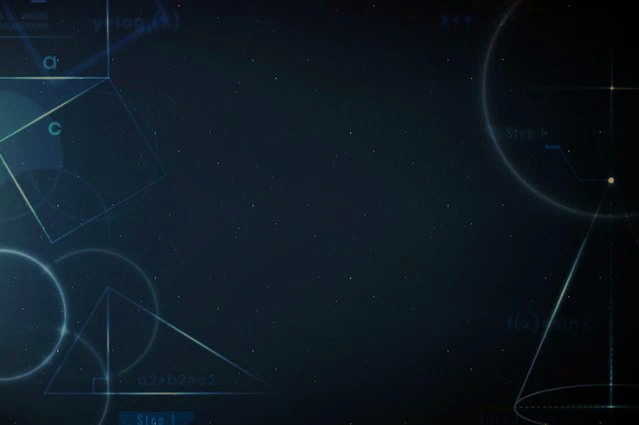 Examples of Wheel and Axle
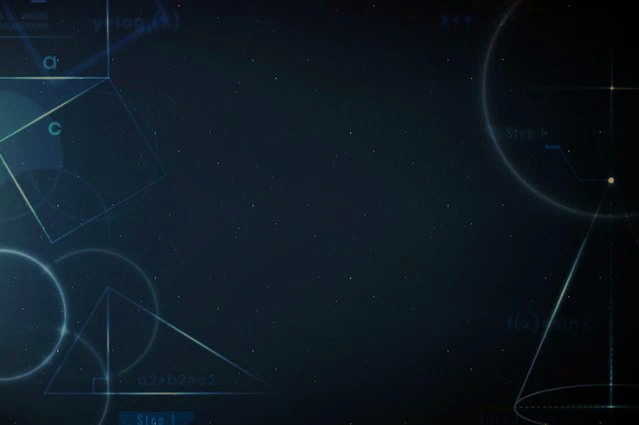 Examples of Wheel and Axle
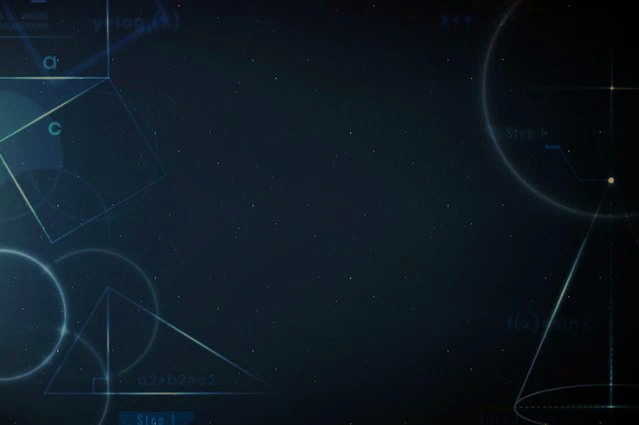 Examples of Wheel and Axle
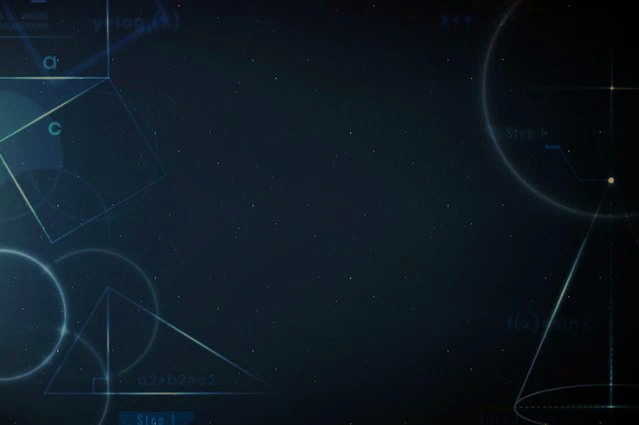 Examples of Wheel and Axle
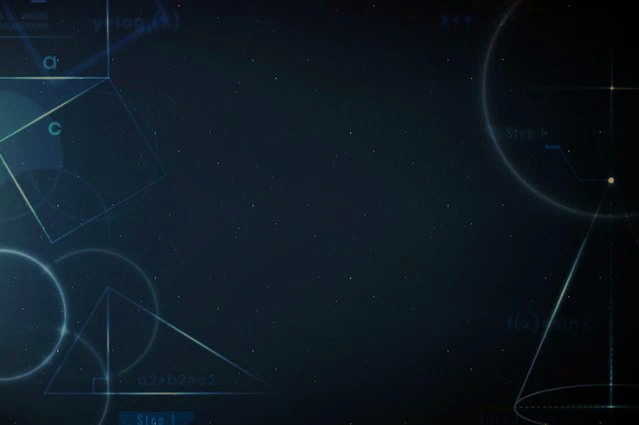 Examples of Wheel and Axle
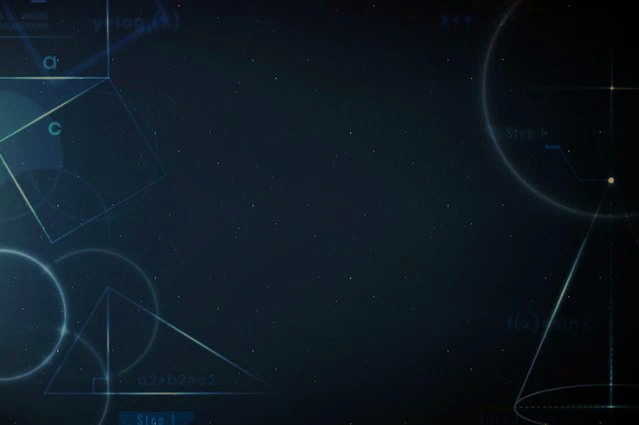 Examples of Wheel and Axle
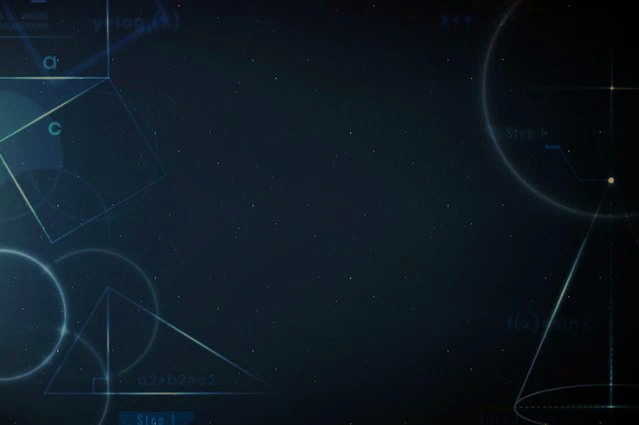 Examples of Wheel and Axle
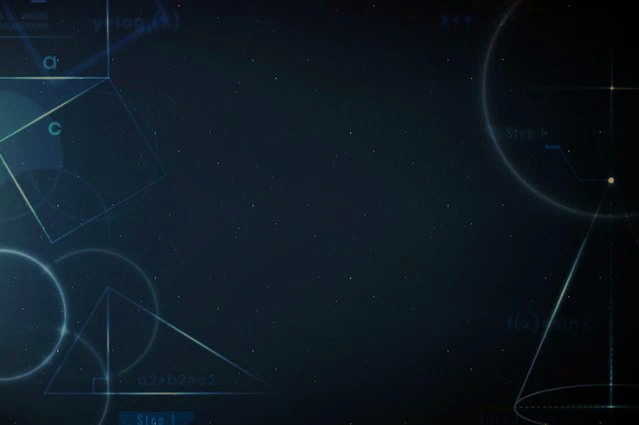 Mechanical Advantage
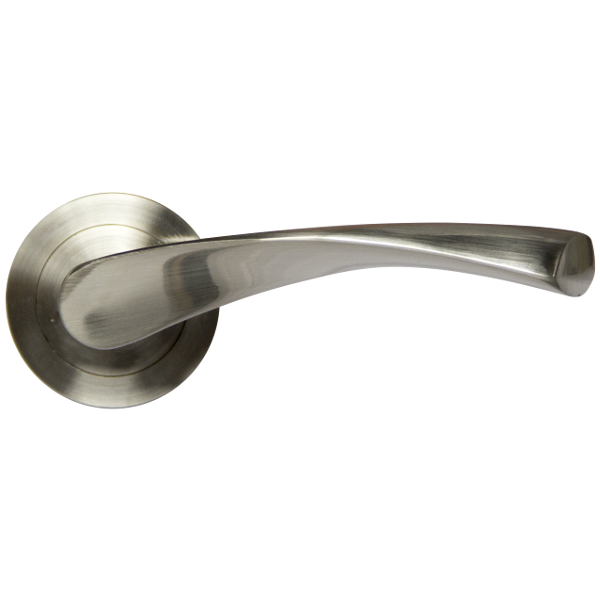 Ideal Mechanical Advantage (IMA) = In/Out

In a Wheel and Axle setup, this translates to:
	Radius In/ Radius Out
In
Out
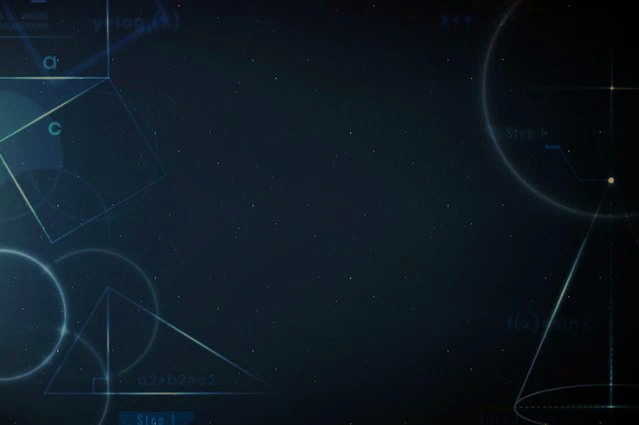 Traction vs Friction
Traction is the Friction between a drive wheel and the road surface.

Without Traction, the wheel would just spin in place.
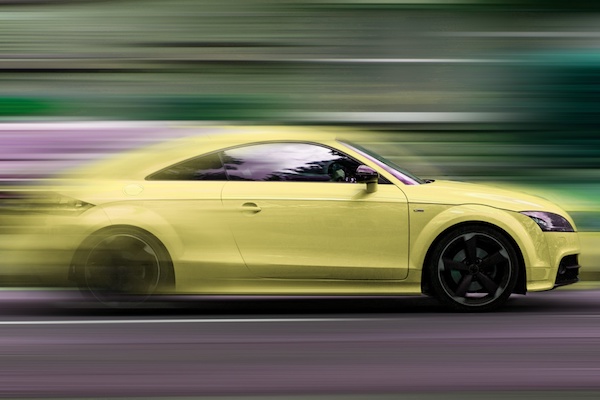 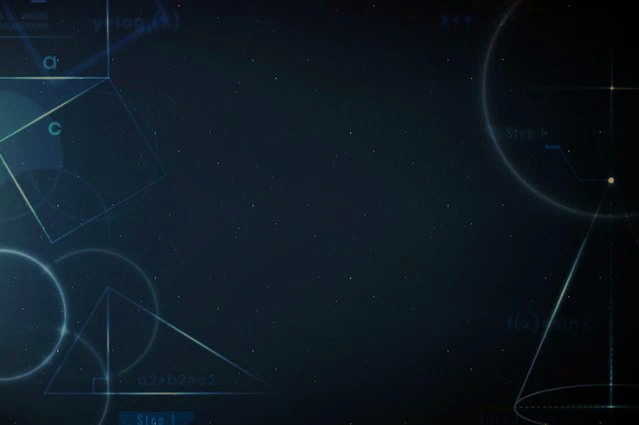 Traction vs Friction
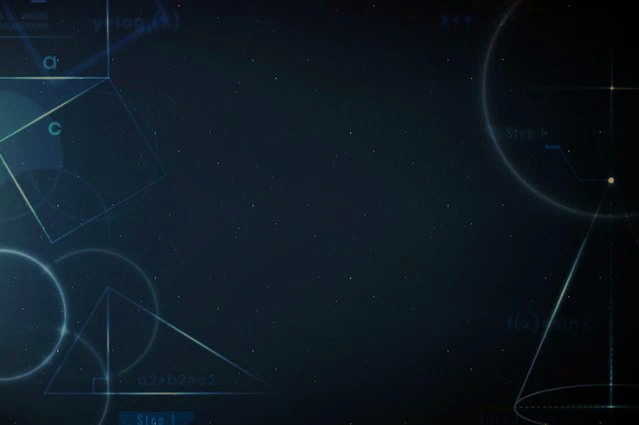 Next week
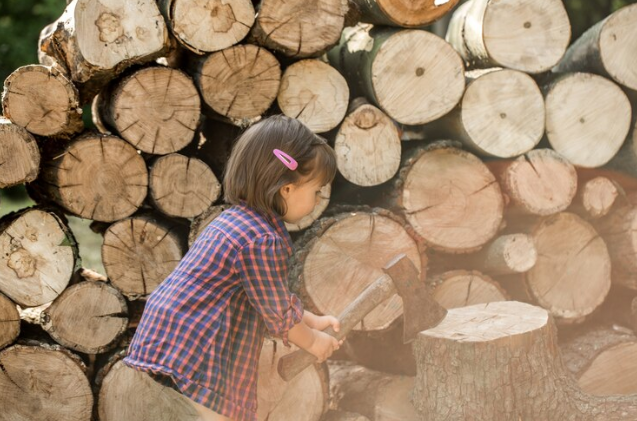 -Wedge